НГУЭУ
Кафедра экономики предпринимательской деятельности    и логистики
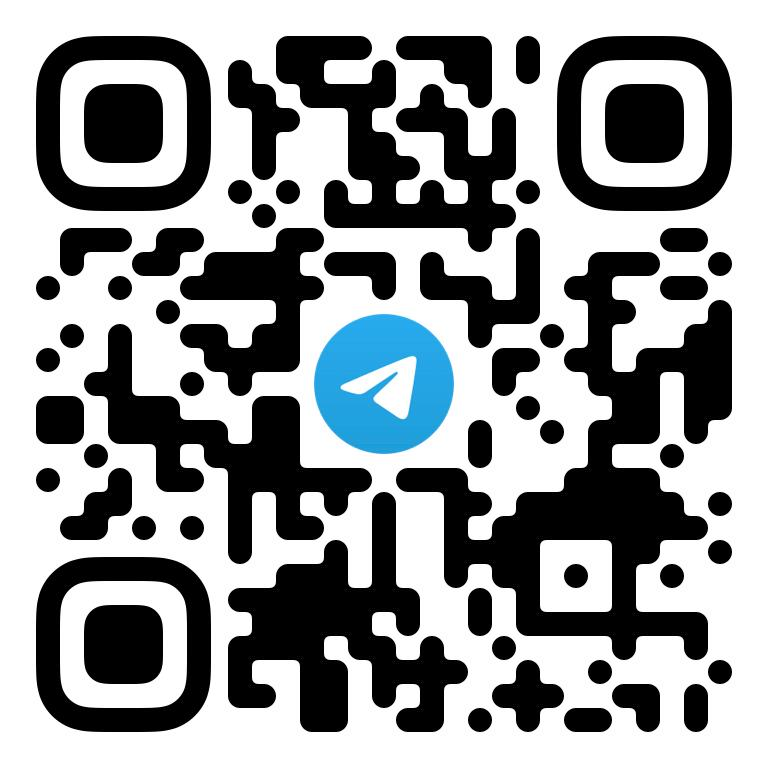 Присоединяйсяк нам
Чат абитуриента
Набираем на программу38.03.02 Менеджмент
Логистика процессов и технологий
Логистика предприятияНаучим
Управление логистики
Принимать эффективные решения по
Рассчитывать затраты на хранение, доставку товаров
Организация снабжения
 Сбыт продукции 
Складирование и транспортировка
Формирование логистических цепей и поставок от производителя к потребителю
Растаможивание, экспорт,
страховку
Топ - дисциплин
1. Логистика распределения
2. Таможенная логистика и ВЭД
3. Транспортная логистика
4. Правовое сопровождение логистики
5. Бизнес-планирование логистических процессов
6. Практикум 1С-Логистика: Управление складом
БИТРИКС: принятие решений
Кем можно работать? Сколько зарабатывать?
Менеджер по закупкам и снабжению
Логист
От 100 тыс. руб.
От 70 тыс. до 250 тыс. руб.
Логист -Менеджер по продажам
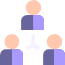 Логист-менеджер 
 по транспорту
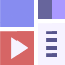 от 100 тыс. руб.
 до 150 тыс. руб.
120  тыс. руб.
https://novosibirsk.gorodrabot.ru/salaries/logist - актуальные Данные hh.ru
Наши партнеры
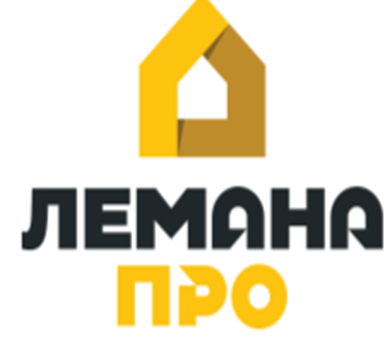 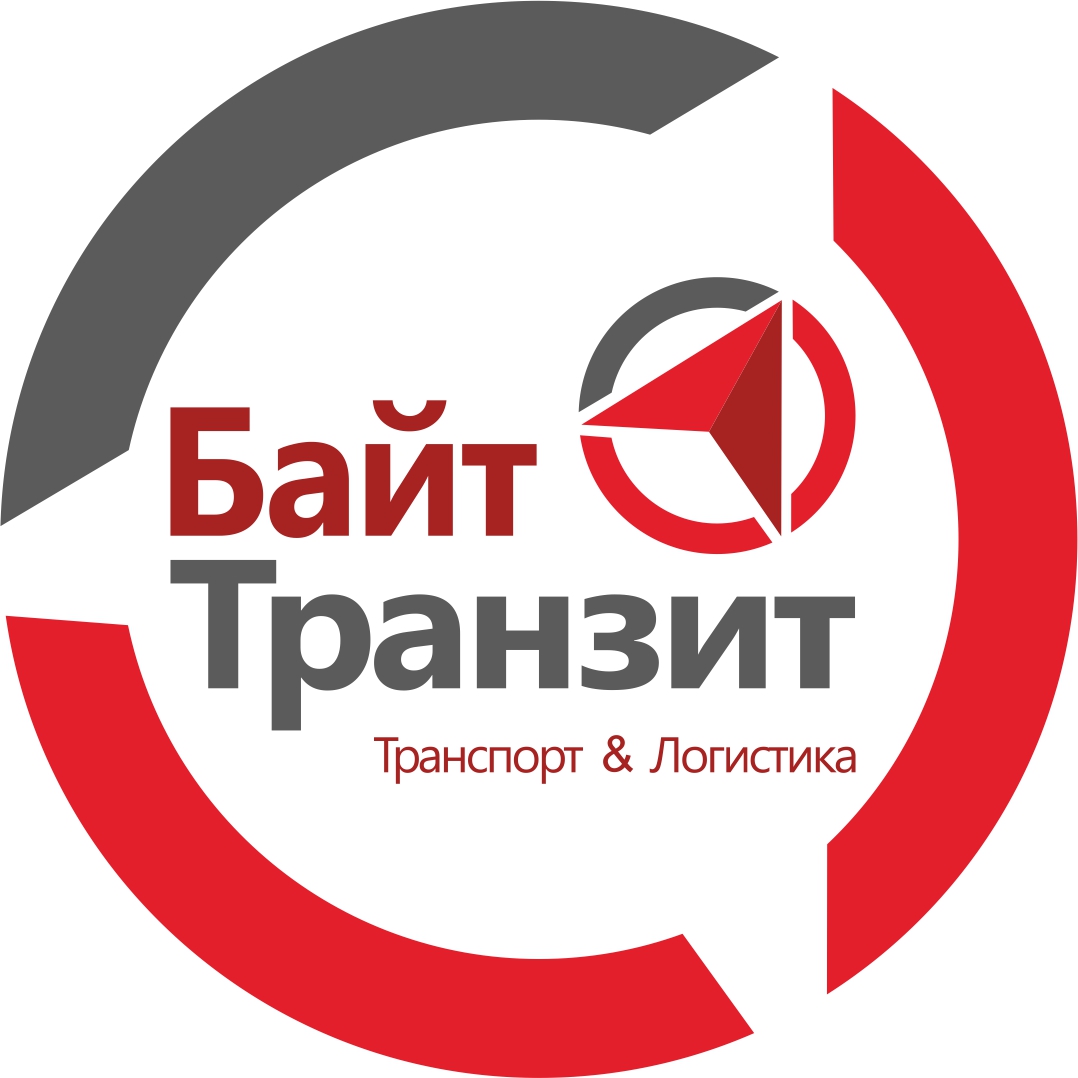 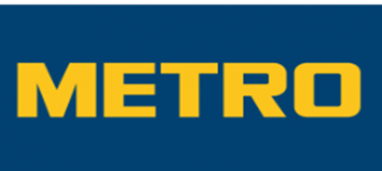 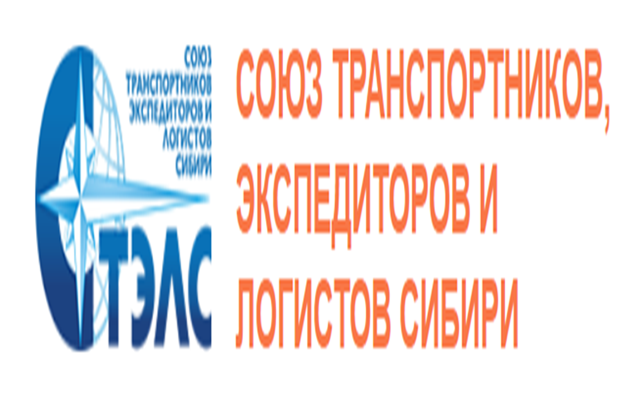 Форма и стоимость  обучения
Очная 4 года
Очная ускоренная  3,5 года 
(на базе СПО)

Очно-заочная ускоренная онлайн 3,5 года (на базе СПО)
Поступление после школы
Через ГосУслуги можете подать заявления на поступление. Через ЛК в разделе «Образование»
Приемная комиссия
Почта: priemc@nsuem.ru
Тел.  +7 (383) 211-05-00
График поступления после колледжей/СПО по внутренним тестам НГУЭУ
Регистрация на  тестирование
Шаг 1.   Заполнить анкету 
Шаг 2.   Выбрать уровень образования «Бакалавр» + 38.03.02 Менеджмент
Шаг 3.   Выбрать сроки тестирования
Шаг 4.   В приемной комиссии (летом) назвать «Логистика процессов и технологий»
Шаг 5.   Зачисление после подачи оригиналов документов
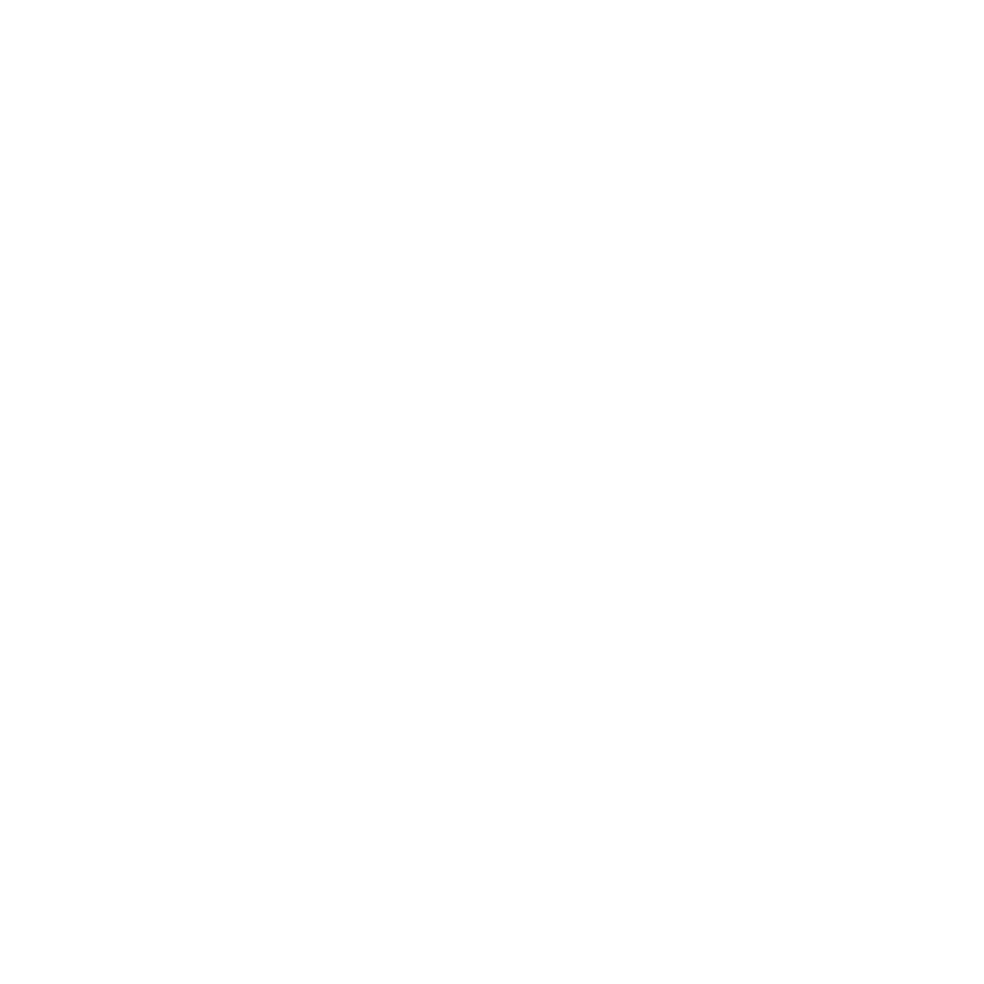 НГУЭУ
Кафедра экономики предпринимательской деятельности    и логистики
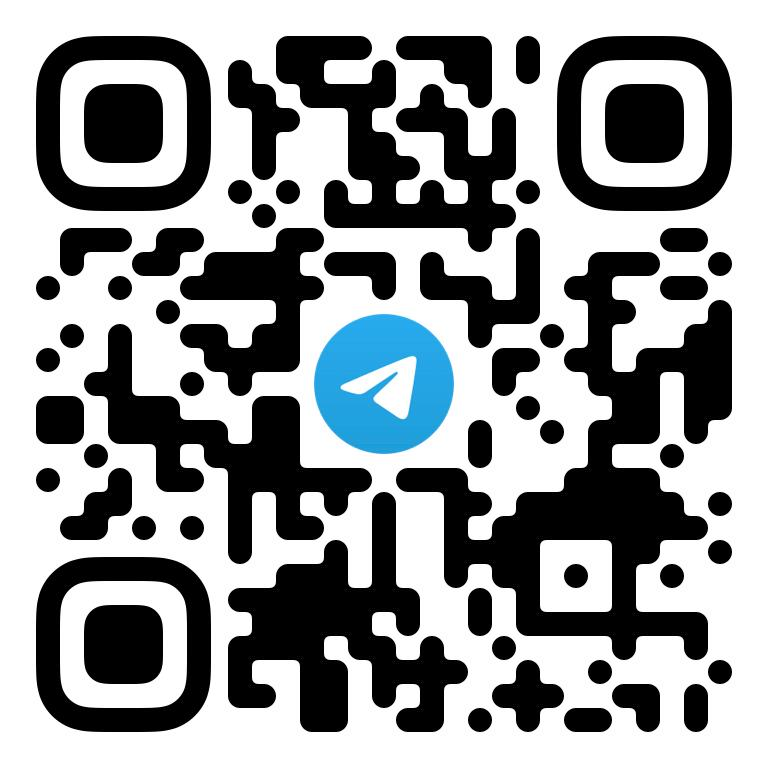 Присоединяйсяк нам
Чат абитуриента